Mar 2
Announcements:
Lab 5 out, last one! 
No class on Wednesday (video assignment to be posted soon)
SIMBIOTECH!
Winter 2015
1
Memory Allocation
Roadmap
Memory & data
Integers & floats
Machine code & C
x86 assembly
Procedures & stacks
Arrays & structs
Memory & caches
Processes
Virtual memory
Memory allocation
Java vs. C
C:
Java:
Car c = new Car();
c.setMiles(100);
c.setGals(17);
float mpg =    c.getMPG();
car *c = malloc(sizeof(car));
c->miles = 100;
c->gals = 17;
float mpg = get_mpg(c);
free(c);
Assembly language:
get_mpg:
    pushq   %rbp
    movq    %rsp, %rbp
    ...
    popq    %rbp
    ret
OS:
Machine code:
0111010000011000
100011010000010000000010
1000100111000010
110000011111101000011111
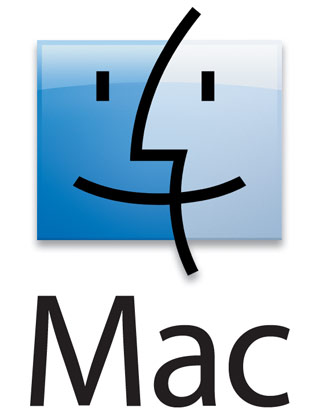 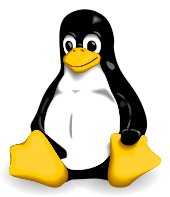 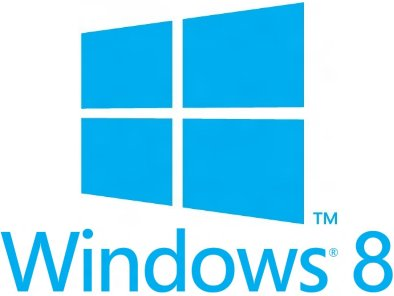 Computer system:
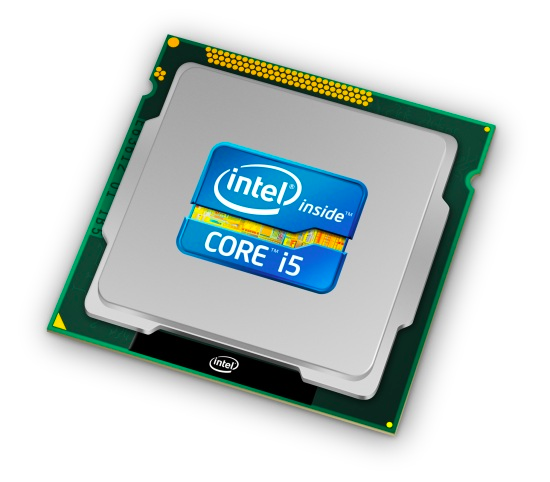 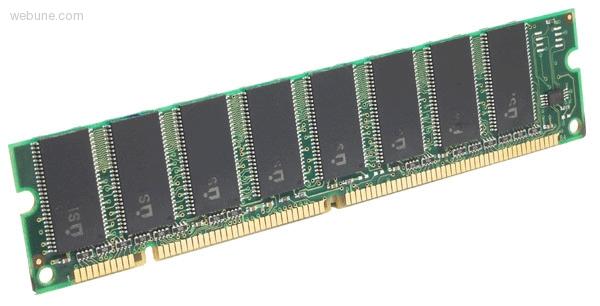 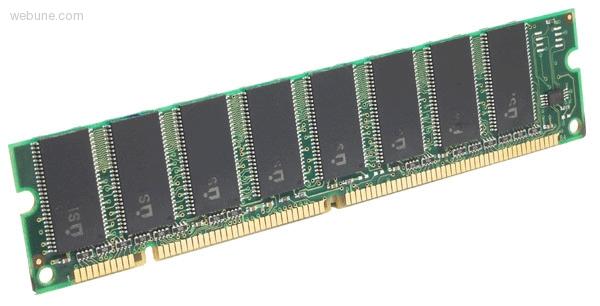 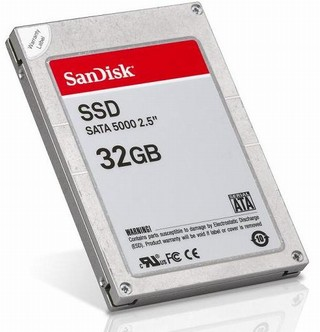 Winter 2015
2
Memory Allocation
Memory Allocation Topics
Dynamic memory allocation
Size/number of data structures may only be known at run time
Need to allocate space on the heap
Need to de-allocate (free) unused memory so it can be re-allocated
Implementation 
Implicit free lists
Explicit free lists – subject of next programming assignment
Segregated free lists
Garbage collection
Common memory-related bugs in C programs
Winter 2015
3
Memory Allocation
Dynamic Memory Allocation
Programmers use dynamic memory allocators (such as malloc) to acquire virtual memory at run time. 
For data structures whose size is only known at runtime.
Dynamic memory allocators manage an area of process virtual memory known as the heap.
User stack
Top of heap
 (brk ptr)
Heap (via malloc)
Uninitialized data (.bss)
Initialized data (.data)
Program text (.text)
0
Winter 2015
4
Memory Allocation
[Speaker Notes: http://en.wikipedia.org/wiki/Data_segment#Program_memory
.data is for data that is initialized at compile-time: string literals, and static/global variables initialized to some value.
.bss is for static/global variables with no explicit initialization in the code.
    http://en.wikipedia.org/wiki/.bss]
Dynamic Memory Allocation
Allocator maintains heap as collection of variable sized blocks, which are either allocated or free
Allocator requests pages in heap region; virtual memory hardware and OS kernel allocate these pages to the process.
Application objects are typically smaller than pages, so the allocator manages blocks within pages.  (Sometimes larger)
Types of allocators
Explicit allocator:  application allocates and frees space 
E.g.  malloc and free in C
Implicit allocator: application allocates, but does not free space
E.g. garbage collection in Java, ML, and Lisp
Winter 2015
5
Memory Allocation
The malloc Package
#include <stdlib.h>
void* malloc(size_t size)
Successful:
Returns a pointer to a memory block of at least size bytes(typically) aligned to 8-byte boundary
If size == 0, returns NULL
Unsuccessful: returns NULL and sets errno
void free(void* p)
Returns the block pointed at by p to pool of available memory
p must come from a previous call to malloc or realloc
Other functions
calloc: Version of malloc that initializes allocated block to zero. 
realloc: Changes the size of a previously allocated block.
sbrk: Used internally by allocators to grow or shrink the heap.
historical naming from before virtual memory was common…
Winter 2015
6
Memory Allocation
[Speaker Notes: man 3 malloc
man 3 free]
Malloc Example
void foo(int n, int m) {
  int i, *p;
  
  /* allocate a block of n ints */
  p = (int *)malloc(n * sizeof(int));
  if (p == NULL) {
    perror("malloc");
    exit(0);
  }
  for (i=0; i<n; i++) 	    p[i] = i;

  /* add space for m ints to end of p block */
  p = (int *)realloc(p, (n+m) * sizeof(int));
  if (p == NULL) {
    perror("realloc");
    exit(0);
  }
  for (i=n; i < n+m; i++) 
    p[i] = i;

  /* print new array */  
  for (i=0; i<n+m; i++)
    printf("%d\n", p[i]);

  free(p); /* return p to available memory pool */
}
Winter 2015
7
Memory Allocation
Assumptions
Memory is word addressed (each word can hold a pointer)
block size is a multiple of words  (                       )
= one word
Allocated block
(4 words)
Free block
(3 words)
Free word
Allocated word
Winter 2015
8
Memory Allocation
Allocation Example (words = 32-bits)
= 4 byte word
p1 = malloc(16)
p2 = malloc(20)
p3 = malloc(24)
free(p2)
p4 = malloc(8)
Winter 2015
9
Memory Allocation
Constraints
Applications
Can issue arbitrary sequence of malloc() and free() requests
free() requests must be made only for a previously malloc()’d block

Allocators
Can’t control number or size of allocated blocks
Must respond immediately to malloc() requests
i.e., can’t reorder or buffer requests
Must allocate blocks from free memory
i.e., blocks can’t overlap, why not?
Must align blocks so they satisfy all alignment requirements
8 byte alignment for GNU malloc (libc malloc) on Linux
Can’t move the allocated blocks once they are malloc()’d
i.e., compaction is not allowed. Why not?
Winter 2015
10
Memory Allocation
Performance Goal #1: Throughput
Given some sequence of malloc and free requests:
 R0, R1, ..., Rk, ... , Rn-1

Goals: maximize throughput and peak memory utilization
These goals are often conflicting

Throughput:
Number of completed requests per unit time
Example:
5,000  malloc() calls and 5,000 free() calls in 10 seconds 
Throughput is 1,000 operations/second
Winter 2015
11
Memory Allocation
Performance Goal #2: Peak Memory Utilization
Given some sequence of malloc and free requests:
 R0, R1, ..., Rk, ... , Rn-1
Def: Aggregate payload Pk 
 malloc(p) results in a block with a payload of p bytes
After request Rk has completed, the aggregate payload Pk  is the sum of currently allocated payloads
Def: Current heap size = Hk
Assume Hk is monotonically nondecreasing
Allocator can increase size of heap using sbrk()
Def: Peak memory utilization after k requests 
Uk = ( maxi≤k Pi )  /  Hk
Goal: maximize utilization for a sequence of requests.
Why is this hard? And what happens to throughput?
Winter 2015
12
Memory Allocation
[Speaker Notes: Note: heap size can be decreased by using the brk(2) system call.]
Fragmentation
Poor memory utilization is caused by fragmentation.
Sections of memory are not used to store anything useful, but cannot be allocated.
internal fragmentation
external fragmentation
Winter 2015
13
Memory Allocation
Internal Fragmentation
For a given block, internal fragmentation occurs if payload is smaller than block size






Caused by 
overhead of maintaining heap data structures (inside block, outside payload)
padding for alignment purposes
explicit policy decisions (e.g., to return a big block to satisfy a small request)       why would anyone do that?
block
payload
Internal 
fragmentation
Internal 
fragmentation
Winter 2015
14
Memory Allocation
External Fragmentation (words = 32-bits)
= 4 byte word
Occurs when there is enough aggregate heap memory, but no single free block is large enough








Depends on the pattern of future requests
Thus, difficult to measure
p1 = malloc(16)
p2 = malloc(20)
p3 = malloc(24)
free(p2)
Oops! (what would happen now?)
p4 = malloc(24)
Winter 2015
15
Memory Allocation
Implementation Issues
How do we know how much memory to free given just a pointer?

How do we keep track of the free blocks?

How do we pick a block to use for allocation (when many might fit)?

What do we do with the extra space when allocating a structure that is smaller than the free block it is placed in?

How do we reinsert freed block into the heap?
Winter 2015
16
Memory Allocation
Knowing How Much to Free
= 4 byte word (free)
= 4 byte word (allocated)
Standard method
Keep the length of a block in the word preceding the block
This word is often called the header field or header
Requires an extra word for every allocated block
p0
p0 = malloc(16)
20
block size
data
free(p0)
Winter 2015
17
Memory Allocation
Keeping Track of Free Blocks
= 4 byte word (free)
= 4 byte word (allocated)
Method 1: Implicit free list using length— links all blocks using math							(no actual pointers)


Method 2: Explicit free list among only the free blocks, using pointers



Method 3: Segregated free list
Different free lists for different size classes

Method 4: Blocks sorted by size
Can use a balanced binary tree (e.g. red-black tree) with pointers within each free block, and the length used as a key
20
16
24
8
20
16
24
8
Winter 2015
18
Memory Allocation
e.g. with 8-byte alignment, possible values for size:    00001000 = 8 bytes
    00010000 = 16 bytes
    00011000 = 24 bytes
    …
Implicit Free Lists
For each block we need two pieces of info: 
size?   is-allocated?
Could store this information in two words: wasteful!
Standard trick
If blocks are aligned, some low-order size bits are always 0
Instead of storing a bit that will always be 0, use it as a allocated/free flag
When reading size, must remember to mask out this bit
1 word
size
a
a = 1: allocated block  
a = 0: free block

size: block size

payload: application data
(allocated blocks only)
payload
Format of
allocated and
free blocks
optional
padding
Winter 2015
19
Memory Allocation
Implicit Free List Example (words = 32-bits)
Sequence of blocks in heap (size|allocated): 8|0, 16|1, 32|0, 16|1
Start of heap
Free word
8|0
16|1
32|0
16|1
0|1
Allocated word
Allocated wordunused
8 bytes = 2 word alignment
8-byte alignment
May require initial unused word
Causes some internal fragmentation
Special one-word marker (0|1) marks end of list
zero size is distinguishable from all real sizes
Winter 2015
20
Memory Allocation
Implicit List: Finding a Free Block
*p gets the block header
*p & 1 extracts the allocated bit
*p & -2 masks the allocated bit, gets just the size
First fit:
Search list from beginning, choose first free block that fits:





Can take time linear in total number of blocks (allocated and free)
In practice it can cause “splinters” at beginning of list
Next fit:
Like first-fit, but search list starting where previous search finished
Should often be faster than first-fit: avoids re-scanning unhelpful blocks
Some research suggests that fragmentation is worse
Best fit:
Search the list, choose the best free block: fits, with fewest bytes left over
Keeps fragments small—usually helps fragmentation
Will typically run slower than first-fit
p = heap_start; 
while ((p < end) &&     // not past end
       ((*p & 1) ||     // already allocated
       (*p <= len))) {  // too small 
  p = p + (*p & -2);    // go to next block (UNSCALED +)
}                       // p points to selected block or end
Winter 2015
21
Memory Allocation
[Speaker Notes: Why doesn’t “*p <= len” mask off the allocated bit too? Because this is the second condition in the || test, which means that the first condition (*p & 1) must have already been false, so we know that the allocated bit can’t be set and we don’t have to bother masking it off.]
Mar 6
Winter 2015
22
Memory Allocation
Implicit List: Allocating in a Free Block
Allocating in a free block: splitting
Since allocated space might be smaller than free space, we might want to split the block
8
24
8
b
malloc(12)    split(b, 16)
8
8
16
8
assume ptr points to word and has unscaled pointer arithmetic
void split(ptr b, int bytes) {          // bytes = desired block size
  int newsize = ((bytes + 7) >> 3) << 3;// round up to multiple of 8
  int oldsize = *b;                     // why not mask out low bit?
  *b = newsize;                         // initially unallocated
  if (newsize < oldsize)
    *(b+newsize) = oldsize - newsize;   // set length in remaining
}                                       // part of block (UNSCALED +)
Winter 2015
23
Memory Allocation
Implicit List: Freeing a Block
Simplest implementation:
Need only clear the “allocated” flag
  void free(ptr p) { ptr b = p – WORD; *b = *b & -2 }
But can lead to “false fragmentation” 








There is enough free space, but the allocator won’t be able to find it
8
8
16
8
p
free(p)
8
8
16
8
Oops!
malloc(20)
Winter 2015
24
Memory Allocation
Implicit List: Coalescing
Join (coalesce) with next/previous blocks, if they are free
Coalescing with next block
   










But how do we coalesce with the previous block?
8
16
16
8
logically
gone
p
free(p)
8
16
24
8
void free(ptr p) {         // p points to data    ptr b = p – WORD;      // b points to block
    *b = *b & -2;          // clear allocated bit    ptr next = b + *b;     // find next block (UNSCALED +)    if ((*next & 1) == 0)  // if next block is not allocated,      *b = *b + *next;     // add its size to this block }
Winter 2015
25
Memory Allocation
Implicit List: Bidirectional Coalescing
Boundary tags [Knuth73]
Replicate size/allocated word at “bottom” (end) of free blocks
Allows us to traverse the “list” backwards, but requires extra space
Important and general technique!
Header
size
a
a = 1: allocated block  
a = 0: free block

size: total block size

payload: application data
(allocated blocks only)
payload and
padding
Format of
allocated and
free blocks
Boundary tag
(footer)
size
a
16
16
16
16
24
24
16
16
Winter 2015
26
Memory Allocation
Constant Time Coalescing with Boundary Tags
Case 1
Case 2
Case 3
Case 4
allocated
allocated
free
free
block being
freed
allocated
free
allocated
free
Winter 2015
27
Memory Allocation
Constant Time Coalescing with Boundary Tags
Case 1
Case 2
m1
1
m1
1
m1
m1
m1
1
0
0
n+m1
n+m1+m2
m1
0
0
1
m1
1
m1
1
n
1
n
0
m1
m1
m1
1
0
0
m1
1
n
n
n
1
1
1
n+m2
0
n
1
n
0
m2
1
m2
1
n
n
n
1
1
1
n+m1
0
m2
m2
m2
0
1
0
m2
1
m2
1
m2
1
Case 3
Case 4
m2
m2
m2
0
1
0
m2
n+m1+m2
n+m2
1
0
0
Winter 2015
28
Memory Allocation
Implicit Free Lists: Summary
Implementation: very simple
Allocate cost: 
linear time (in total number of heap blocks) worst case
Free cost: 
constant time worst case
even with coalescing
Memory utilization: 
will depend on placement policy
First-fit, next-fit or best-fit

Not used in practice for malloc()/free() because of linear-time allocation
used in some special purpose applications

The concepts of splitting and boundary tag coalescing are general to all allocators
Winter 2015
29
Memory Allocation
Keeping Track of Free Blocks
= 4 byte word (free)
= 4 byte word (allocated)
Method 1: Implicit free list using length— links all blocks using math							(no actual pointers)


Method 2: Explicit free list among only the free blocks, using pointers



Method 3: Segregated free list
Different free lists for different size classes

Method 4: Blocks sorted by size
Can use a balanced binary tree (e.g. red-black tree) with pointers within each free block, and the length used as a key
20
16
24
8
20
16
24
8
Winter 2015
30
Memory Allocation
Explicit Free Lists
Allocated block:
Free block:
size
a
size
a
payload and
padding
next
prev
size
a
size
a
(same as implicit free list)
Maintain list(s) of free blocks, rather than implicit list of all blocks
The “next” free block could be anywhere in the heap
So we need to store forward/back pointers, not just sizes
Luckily we track only free blocks, so we can use payload area for pointers
Still need boundary tags for coalescing
Winter 2015
31
Memory Allocation
[Speaker Notes: Storing pointers in the “payload” section of a free block could require a larger minimum block size, possibly increasing internal fragmentation.]
Explicit Free Lists
Logically (doubly-linked lists):




Physically?
A
B
C
Winter 2015
32
Memory Allocation
Explicit Free Lists
Logically (doubly-linked lists):




Physically: blocks can be in any order
A
B
C
Forward (next) links
A
B
16
16
16
16
24
24
16
16
16
16
C
Back (prev) links
Winter 2015
33
Memory Allocation
Allocating From Explicit Free Lists
conceptual graphic
Before
Winter 2015
34
Memory Allocation
Allocating From Explicit Free Lists
conceptual graphic
Before
After
(with splitting)
= malloc(…)
Note: These diagrams are not very specific about where inside a block a pointer points. In reality we would always point to one place (e.g. start/header of a block).
Winter 2015
35
Memory Allocation
Freeing With Explicit Free Lists
Insertion policy: Where in the free list do you put a newly freed block?
Winter 2015
36
Memory Allocation
Freeing With Explicit Free Lists
Insertion policy: Where in the free list do you put a newly freed block?
LIFO (last-in-first-out) policy
Insert freed block at the beginning of the free list
Pro: simple and constant time
Con: studies suggest fragmentation is worse than address ordered

Address-ordered policy
Insert freed blocks so that free list blocks are always in address order: 	         addr(prev) < addr(curr) < addr(next)
 Con: requires linear-time search when blocks are freed
 Pro: studies suggest fragmentation is lower than LIFO
Winter 2015
37
Memory Allocation
[Speaker Notes: Cache effects?]
Freeing With a LIFO Policy (Case 1)
conceptual graphic
Before
free( )
Root
Insert the freed block at the root of the list
After
Root
Winter 2015
38
Memory Allocation
Freeing With a LIFO Policy (Case 2)
conceptual graphic
Before
free( )
Root
Splice predecessor block out of list, coalesce both memory blocks, and insert the new block at the root of the list
After
Root
Winter 2015
39
Memory Allocation
[Speaker Notes: Note: all green “next” pointers and red “previous” pointers should probably point to either the header or footer of the next/previous block – it shouldn’t matter which (I think), as long as it’s done consistently. The diagrams on this slide and on the next few do not always show pointers to the exact word for the block header/footer.]
Freeing With a LIFO Policy (Case 2)
conceptual graphic
Before
free( )
Root
Splice predecessor block out of list, coalesce both memory blocks, and insert the new block at the root of the list
After
Root
Winter 2015
40
Memory Allocation
[Speaker Notes: Note: all green “next” pointers and red “previous” pointers should probably point to either the header or footer of the next/previous block – it shouldn’t matter which (I think), as long as it’s done consistently. The diagrams on this slide and on the next few do not always show pointers to the exact word for the block header/footer.]
Freeing With a LIFO Policy (Case 3)
conceptual graphic
Before
free( )
Root
Splice successor block out of list, coalesce both memory blocks and insert the new block at the root of the list
After
Root
Winter 2015
41
Memory Allocation
Freeing With a LIFO Policy (Case 3)
conceptual graphic
Before
free( )
Root
Splice successor block out of list, coalesce both memory blocks and insert the new block at the root of the list
After
Root
Winter 2015
42
Memory Allocation
Freeing With a LIFO Policy (Case 4)
conceptual graphic
Before
free( )
Root
Splice predecessor and successor blocks out of list, coalesce all 3 memory blocks and insert the new block at the root of the list
After
Root
Winter 2015
43
Memory Allocation
Freeing With a LIFO Policy (Case 4)
conceptual graphic
Before
free( )
Root
Splice predecessor and successor blocks out of list, coalesce all 3 memory blocks and insert the new block at the root of the list
After
Root
Winter 2015
44
Memory Allocation
Do we always need the boundary tag?
Allocated block:
Free block:
size
a
size
a
payload and
padding
next
prev
size
a
size
a
Lab 5 suggests no…
Winter 2015
45
Memory Allocation
Explicit List Summary
Comparison to implicit list:
Allocate is linear time in number of free blocks instead of all blocks
Much faster when most of the memory is full 
Slightly more complicated allocate and free since needs to splice blocks in and out of the list
Some extra space for the links (2 extra words needed for each block)
Possibly increases minimum block size, leading to more internal fragmentation

Most common use of explicit lists is in conjunction with segregated free lists
Keep multiple linked lists of different size classes, or possibly for different types of objects
Winter 2015
46
Memory Allocation
Keeping Track of Free Blocks
Method 1: Implicit free list using length— links all blocks using math							(no actual pointers)


Method 2: Explicit free list among only the free blocks, using pointers



Method 3: Segregated free list
Different free lists for different size classes

Method 4: Blocks sorted by size
Can use a balanced binary tree (e.g. red-black tree) with pointers within each free block, and the length used as a key
20
16
24
8
20
16
24
8
Winter 2015
47
Memory Allocation
Segregated List (Seglist) Allocators
Each size class of blocks has its own free list
Organized as an array of free lists








Often have separate classes for each small size
For larger sizes: One class for each two-power size
8
Size class(in bytes)
16
24-32
40-inf
Winter 2015
48
Memory Allocation
Seglist Allocator
Given an array of free lists, each one for some size class

To allocate a block of size n:
Search appropriate free list for block of size m > n
If an appropriate block is found:
Split block and place fragment on appropriate list (optional)
If no block is found, try next larger class
Repeat until block is found

If no block is found:
Request additional heap memory from OS (using sbrk())
Allocate block of n bytes from this new memory
Place remainder as a single free block in appropriate size class
Winter 2015
49
Memory Allocation
Seglist Allocator
To free a block:
Coalesce and place on appropriate list (optional)

Advantages of seglist allocators
Higher throughput
 log time for power-of-two size classes
Better memory utilization
First-fit search of segregated free list approximates a best-fit search of entire heap.
Extreme case: Giving each block its own size class is equivalent to best-fit.
Winter 2015
50
Memory Allocation
Summary of Key Allocator Policies
Placement policy:
First-fit, next-fit, best-fit, etc.
Trades off lower throughput for less fragmentation	
Observation: segregated free lists approximate a best fit placement policy without having to search entire free list
Splitting policy:
When do we go ahead and split free blocks?
How much internal fragmentation are we willing to tolerate?
Coalescing policy:
Immediate coalescing: coalesce each time free() is called 
Deferred coalescing: try to improve performance of free() by deferring coalescing until needed. Examples:
Coalesce as you scan the free list for malloc()
Coalesce when the amount of external fragmentation reaches some threshold
Winter 2015
51
Memory Allocation
More Info on Allocators
D. Knuth, “The Art of Computer Programming”, 2nd edition, Addison Wesley, 1973
The classic reference on dynamic storage allocation

Wilson et al, “Dynamic Storage Allocation: A Survey and Critical Review”, Proc. 1995 Int’l Workshop on Memory Management, Kinross, Scotland, Sept, 1995.
Comprehensive survey
Available from CS:APP student site (csapp.cs.cmu.edu)
Winter 2015
52
Memory Allocation
Wouldn’t it be nice…
If we never had to free memory?
Do you free objects in Java?
Winter 2015
53
Memory Allocation
Garbage Collection (GC)(Automatic Memory Management / Implicit Memory Allocation)
Garbage collection: automatic reclamation of heap-allocated storage—application never explicitly frees memory.




Common in implementations of functional languages, scripting languages, and modern object oriented languages:
Lisp, Racket, Erlang, ML, Haskell, Scala, Java, C#, Perl, Ruby, Python, Lua, JavaScript, Dart, Mathematica, MATLAB, many more…
Variants (“conservative” garbage collectors) exist for C and C++
However, cannot necessarily collect all garbage
void foo() {
   int* p = (int *)malloc(128);
   return;  /* p block is now garbage */
}
Winter 2015
54
Memory Allocation
Garbage Collection
How does the memory allocator know when memory can be freed?
In general, we cannot know what is going to be used in the future since it depends on conditionals (halting problem, etc.)
Winter 2015
55
Memory Allocation
Garbage Collection
How does the memory allocator know when memory can be freed?
In general, we cannot know what is going to be used in the future since it depends on conditionals (halting problem, etc.)
But, we can tell that certain blocks cannot be used if there are no pointers to them

So the memory allocator needs to know what is a pointer and what is not – how can it do this?

We’ll make some assumptions about pointers:
Memory allocator can distinguish pointers from non-pointers
All pointers point to the start of a block in the heap
Application cannot hide pointers (e.g., by coercing them to an int, and then back again)
Winter 2015
56
Memory Allocation
Classical GC Algorithms
Mark-and-sweep collection (McCarthy, 1960)
Does not move blocks (unless you also “compact”)
Reference counting (Collins, 1960)
Does not move blocks (not discussed)
Copying collection (Minsky, 1963)
Moves blocks (not discussed)
Generational Collectors (Lieberman and Hewitt, 1983)
Most allocations become garbage very soon, sofocus reclamation work on zones of memory recently allocated.
For more information:
Jones, Hosking, and Moss, The Garbage Collection Handbook: The Art of Automatic Memory Management, CRC Press, 2012.
Jones and Lin, Garbage Collection: Algorithms for Automatic Dynamic Memory, John Wiley & Sons, 1996.
Winter 2015
57
Memory Allocation
Memory as a Graph
We view memory as a directed graph
Each allocated heap block is a node in the graph 
Each pointer is an edge in the graph
Locations not in the heap that contain pointers into the heap are called root nodes (e.g. registers, locations on the stack, global variables)
Root nodes
Heap nodes
reachable
Not-reachable(garbage)
A node (block) is reachable if there is a path from any root to that node
Non-reachable nodes are garbage (cannot be needed by the application)
Winter 2015
58
Memory Allocation
[Speaker Notes: Call this the “reachability graph.”
Specifically: an edge p -> q means that some location in block p points to some location in block q.]
Mark and Sweep Collecting
Can build on top of malloc/free package
Allocate using malloc until you “run out of space”
When out of space:
Use extra mark bit in the head of each block
Mark: Start at roots and set mark bit on each reachable block
Sweep: Scan all blocks and free blocks that are not marked
root
Before mark
After mark
Mark bit set
After sweep
free
free
Winter 2015
59
Memory Allocation
[Speaker Notes: When out of space, or when you periodically decide to run the garbage collector…
Note that the arrows in this example denote memory references, not free list pointers!]
Assumptions For a Simple Implementation
Application can use functions to allocate memory:
b = new(n) :  returns pointer, b, to new block with all locations cleared
b[i]   : read location i of block b into register
b[i] = v  : write v into location i of block b
Each block will have a header word
b[-1]

Functions used by the garbage collector:
is_ptr(p): determines whether p is a pointer to a block
length(p):  returns length of block pointed to by p, not including header
get_roots():  returns all the roots
Winter 2015
60
Memory Allocation
[Speaker Notes: b is pointer that is used by application: first word in payload]
Mark
Mark using depth-first traversal of the memory graph
ptr mark(ptr p) {                 // p: some word in a heap block
   if (!is_ptr(p)) return;        // do nothing if not pointer
   if (markBitSet(p)) return;     // check if already marked
   setMarkBit(p);                 // set the mark bit
   for (i=0; i < length(p); i++)  // recursively call mark on
     mark(p[i]); 		    //   all words in the block
   return;
}
root
Before mark
After mark
Mark bit set
Winter 2015
61
Memory Allocation
[Speaker Notes: mark() is called once on every root node; sweep() is called just once for the entire heap.
Running times of these algorithms are proportional to the size of the heap.]
Sweep
Sweep using lengths to find next block
ptr sweep(ptr p, ptr end) {       // ptrs to start & end of heap
   while (p < end) {		    // while not at end of heap
      if markBitSet(p)            // check if block is marked         clearMarkBit(p);         // if so, reset mark bit
      else if (allocateBitSet(p)) // if not marked, but allocated
         free(p);                 // free the block
      p += length(p);             // adjust pointer to next block
}
After mark
Mark bit set
After sweep
free
free
Winter 2015
62
Memory Allocation
[Speaker Notes: mark() is called once on every root node; sweep() is called just once for the entire heap.
Running times of these algorithms are proportional to the size of the heap.]
Conservative Mark & Sweep in C
Would mark & sweep work in C?
is_ptr() (previous slide) determines if a word is a pointer by checking if it points to an allocated block of memory
But in C, pointers can point into the middle of allocated blocks (not so in Java)
Makes it tricky to find all allocated blocks in mark phase



There are ways to solve/avoid this problem in C, but the resulting garbage collector is conservative:
Every reachable node correctly identified as reachable, but some unreachable nodes might be incorrectly marked as reachable
In Java, all pointers (i.e., references) point to the starting address of an object structure – the start of an allocated block
ptr
header
Winter 2015
63
Memory Allocation
[Speaker Notes: Textbook section 9.10.3 has a more detailed (but somewhat confusing) explanation of this.]
Mar 9
Today: 
Memory bugs
Java vs. C
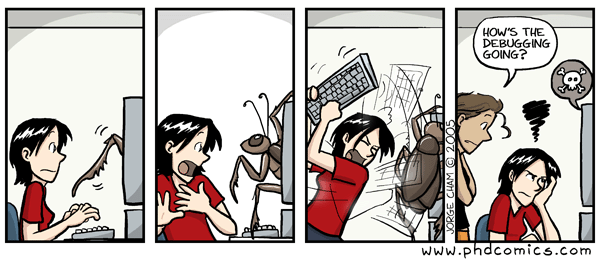 Winter 2015
64
Memory Allocation
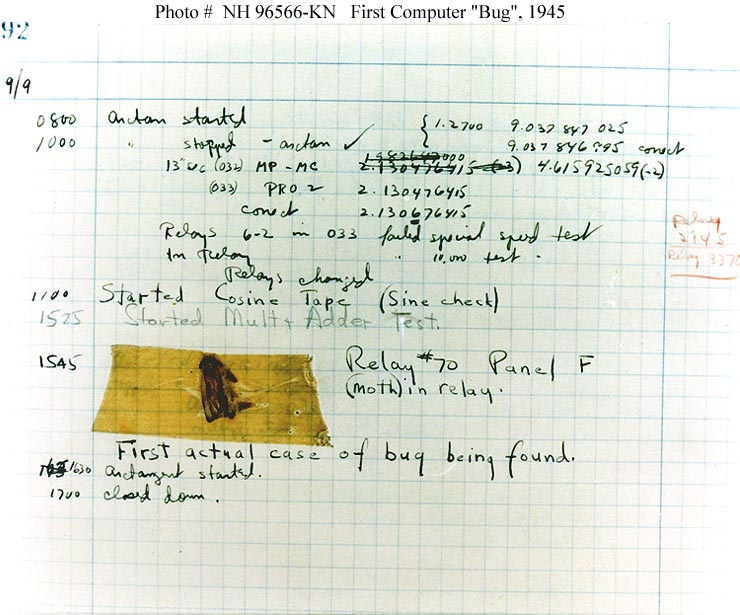 Winter 2015
65
Memory Allocation
!!!
Memory-Related Perils and Pitfalls in C
Dereferencing bad pointers
Reading uninitialized memory
Overwriting memory
Referencing nonexistent variables
Freeing blocks multiple times
Referencing freed blocks
Failing to free blocks
Winter 2015
66
Memory Allocation
Dereferencing Bad Pointers
The classic scanf bug
int val;

...

scanf(“%d”, val);
Winter 2015
67
Memory Allocation
[Speaker Notes: Fix: should be &val, not val.]
Dereferencing Bad Pointers
The classic scanf bug





Will cause scanf to interpret contents of val as an address!
Best case: program terminates immediately due to segmentation fault
Worst case: contents of val correspond to some valid read/write area of virtual memory, causing scanf to overwrite that memory, with disastrous and baffling consequences much later in program execution
int val;

...

scanf(“%d”, val);
Winter 2015
68
Memory Allocation
[Speaker Notes: Fix: should be &val, not val.]
Reading Uninitialized Memory
Assuming that heap data is initialized to zero
/* return y = Ax */
int *matvec(int **A, int *x) { 
   int *y = (int *)malloc( N * sizeof(int) );
   int i, j;

   for (i=0; i<N; i++) {
      for (j=0; j<N; j++) {
         y[i] += A[i][j] * x[j];
      }
   }
   return y;
}
Winter 2015
69
Memory Allocation
[Speaker Notes: Fix: explicitly zero y[i], or use calloc().]
Overwriting Memory
Allocating the (possibly) wrong sized object
int **p;

p = (int **)malloc( N * sizeof(int) );

for (i=0; i<N; i++) {
   p[i] = (int *)malloc( M * sizeof(int) );
}
Winter 2015
70
Memory Allocation
[Speaker Notes: Fix: p = malloc(N * sizeof(int *)).]
Overwriting Memory
Off-by-one error
int **p;

p = (int **)malloc( N * sizeof(int *) );

for (i=0; i<=N; i++) {
   p[i] = (int *)malloc( M * sizeof(int) );
}
Winter 2015
71
Memory Allocation
[Speaker Notes: Fix: i < N, rather than i <= N.]
Overwriting Memory
Not checking the max string size






Basis for classic buffer overflow attacks
Your lab assignment #3
char s[8];
int i;

gets(s);  /* reads “123456789” from stdin */
Winter 2015
72
Memory Allocation
[Speaker Notes: Fix: use fgets().]
Overwriting Memory
Misunderstanding pointer arithmetic
int *search(int *p, int val) {
   
   while (p && *p != val)
      p += sizeof(int);

   return p;
}
Winter 2015
73
Memory Allocation
[Speaker Notes: Fix: should be p++.]
Overwriting Memory
Referencing a pointer instead of the object it points to







‘--’ and ‘*’ operators have same precedence and associate from right-to-left, so -- happens first!
int *getPacket(int **packets, int *size) {
   int *packet;
   packet = packets[0];
   packets[0] = packets[*size - 1];
   *size--;   // what is happening here?
   reorderPackets(packets, *size);
   return(packet);
}
Winter 2015
74
Memory Allocation
[Speaker Notes: Fix: should be (*size)--.
gcc will raise a warning for this line of code only if -Wall is used:
    gcc -Wall lecture22.c
    lecture22.c: In function ‘getPacket’:
    lecture22.c:5:2: warning: value computed is not used [-Wunused-value]]
Referencing Nonexistent Variables
Forgetting that local variables disappear when a function returns
int *foo () {
   int val;

   return &val;
}
Winter 2015
75
Memory Allocation
[Speaker Notes: Fix: allocate val dynamically, rather than as a local variable.]
Freeing Blocks Multiple Times
Nasty!
x = (int *)malloc( N * sizeof(int) );
        <manipulate x>
free(x);
...

y = (int *)malloc( M * sizeof(int) );
free(x);
        <manipulate y>
Winter 2015
76
Memory Allocation
[Speaker Notes: Fix: free(x) just once.
Difficult to diagnose / resolve because free() itself doesn’t (can’t) return any errors – errors are only encountered later on!]
Freeing Blocks Multiple Times
Nasty!







What does the free list look like?
x = (int *)malloc( N * sizeof(int) );
        <manipulate x>
free(x);
...

y = (int *)malloc( M * sizeof(int) );
free(x);
        <manipulate y>
x = (int *)malloc( N * sizeof(int) );
        <manipulate x>
free(x);
free(x);
Winter 2015
77
Memory Allocation
[Speaker Notes: Fix: free(x) just once.
Difficult to diagnose / resolve because free() itself doesn’t (can’t) return any errors – errors are only encountered later on!]
Referencing Freed Blocks
Evil!
x = (int *)malloc( N * sizeof(int) );
  <manipulate x>
free(x);
   ...
y = (int *)malloc( M * sizeof(int) );
for (i=0; i<M; i++)
   y[i] = x[i]++;
Winter 2015
78
Memory Allocation
[Speaker Notes: Fix: free(x) after the for loop…]
Failing to Free Blocks (Memory Leaks)
Slow, silent, long-term killer!
foo() {
   int *x = (int *)malloc(N*sizeof(int));
   ...
   return;
}
Winter 2015
79
Memory Allocation
[Speaker Notes: Fix: free(x) before returning.]
Failing to Free Blocks (Memory Leaks)
Freeing only part of a data structure
struct list {
   int val;
   struct list *next;
};

foo() {
   struct list *head =
      (struct list *)malloc( sizeof(struct list) );
   head->val = 0;
   head->next = NULL;
   <create and manipulate the rest of the list>
    ...
   free(head);
   return;
}
Winter 2015
80
Memory Allocation
[Speaker Notes: Fix: save next = head->next before free(head), then free next (and all other nodes following it) too…]
Dealing With Memory Bugs
Conventional debugger (gdb)
Good for finding bad pointer dereferences
Hard to detect the other memory bugs

Debugging malloc (UToronto CSRI malloc)
Wrapper around conventional malloc
Detects memory bugs at malloc and free boundaries
Memory overwrites that corrupt heap structures
Some instances of freeing blocks multiple times
Memory leaks
Cannot detect all memory bugs
Overwrites into the middle of allocated blocks
Freeing block twice that has been reallocated in the interim
Referencing freed blocks
Winter 2015
81
Memory Allocation
Dealing With Memory Bugs (cont.)
Some malloc implementations contain checking code
Linux glibc malloc: setenv MALLOC_CHECK_ 2 
FreeBSD: setenv MALLOC_OPTIONS AJR 
Binary translator: valgrind (Linux), Purify
Powerful debugging and analysis technique
Rewrites text section of executable object file
Can detect all errors as debugging malloc
Can also check each individual reference at runtime
Bad pointers
Overwriting
Referencing outside of allocated block
Winter 2015
82
Memory Allocation
What about Java or ML or Python or …?
In memory-safe languages, most of these bugs are impossible
Cannot perform arbitrary pointer manipulation
Cannot get around the type system
Array bounds checking, null pointer checking
Automatic memory management
But one of the bugs we saw earlier is possible.  Which one?
Winter 2015
83
Memory Allocation
Memory Leaks with GC
Not because of forgotten free()  -- we have GC!
Unneeded “leftover” roots keep objects reachable
Sometimes nullifying a variable is not needed for correctness but is for performance
Bigger issue with reference counting GC
Root nodes
Heap nodes
reachable
Not-reachable(garbage)
Winter 2015
84
Memory Allocation